Suomi
Dana Dang (Matti)
Finland/Suomi
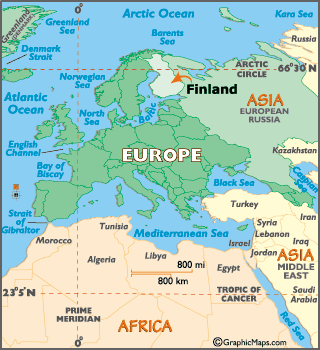 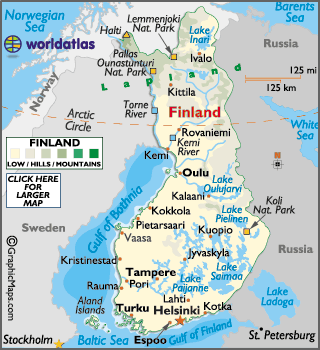 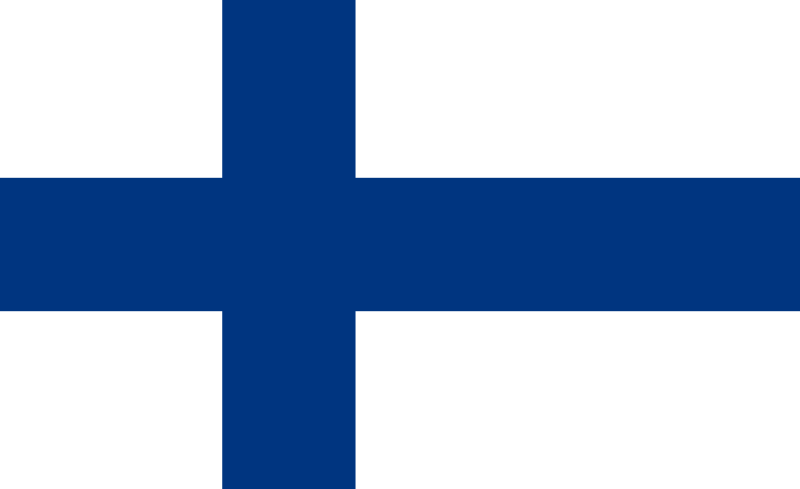 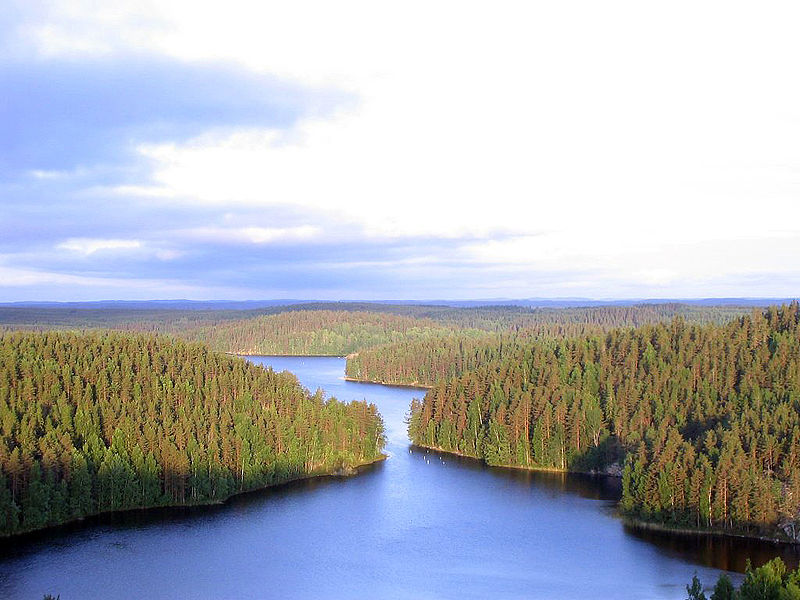 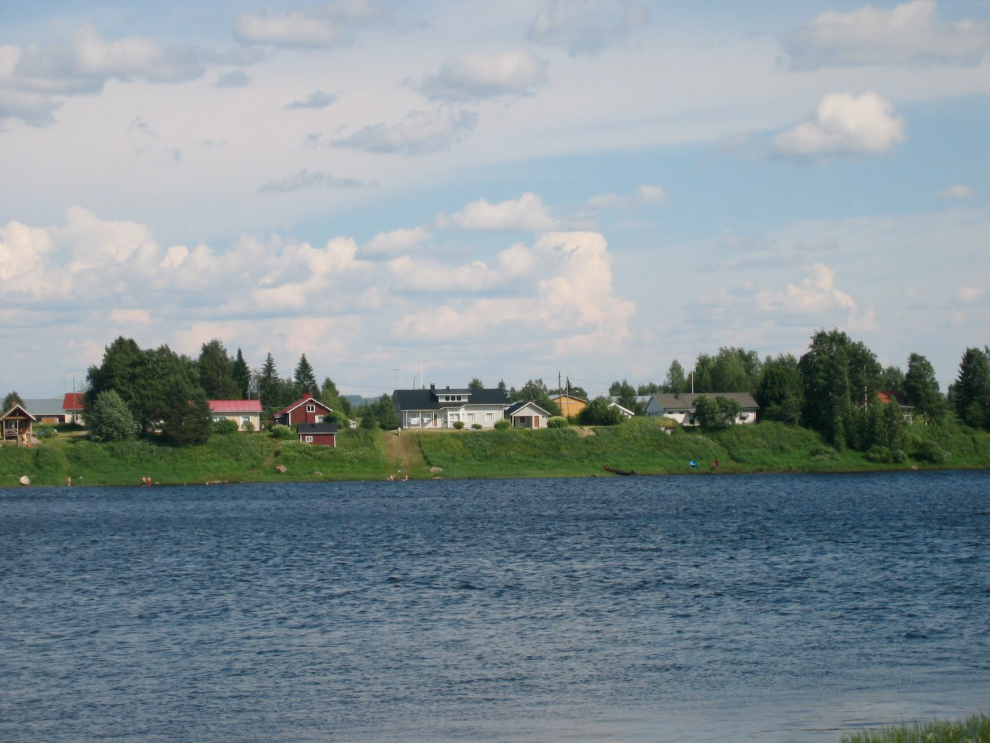 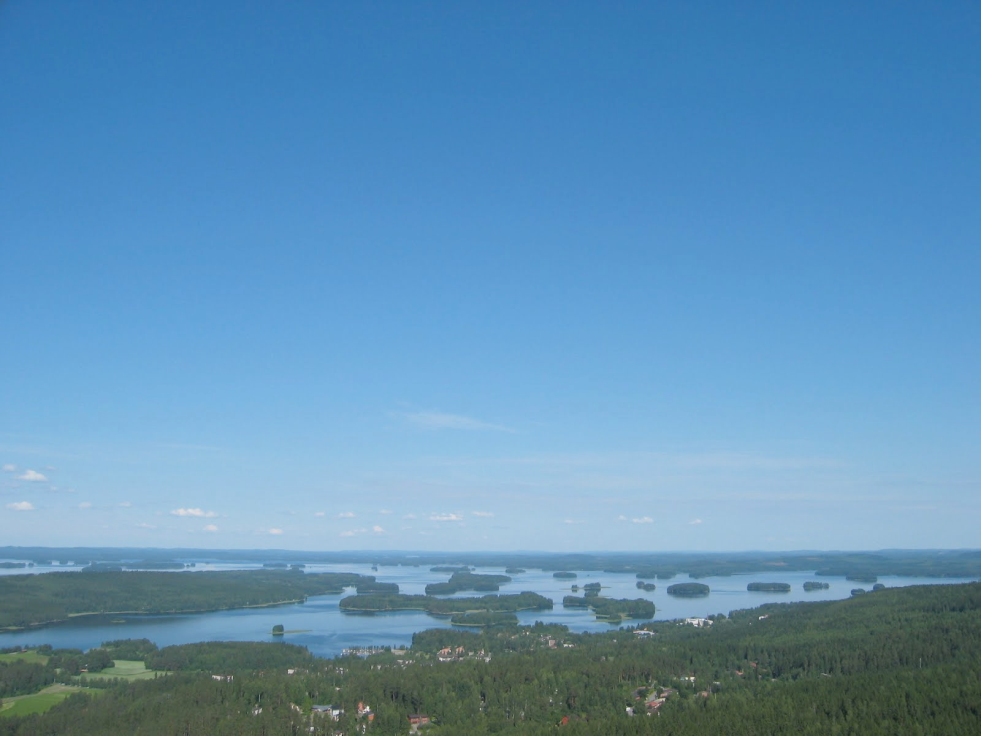 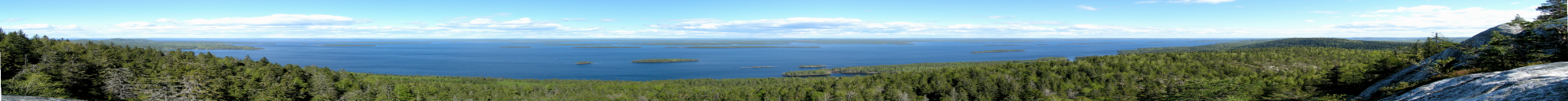 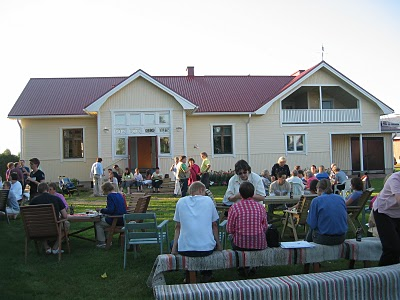 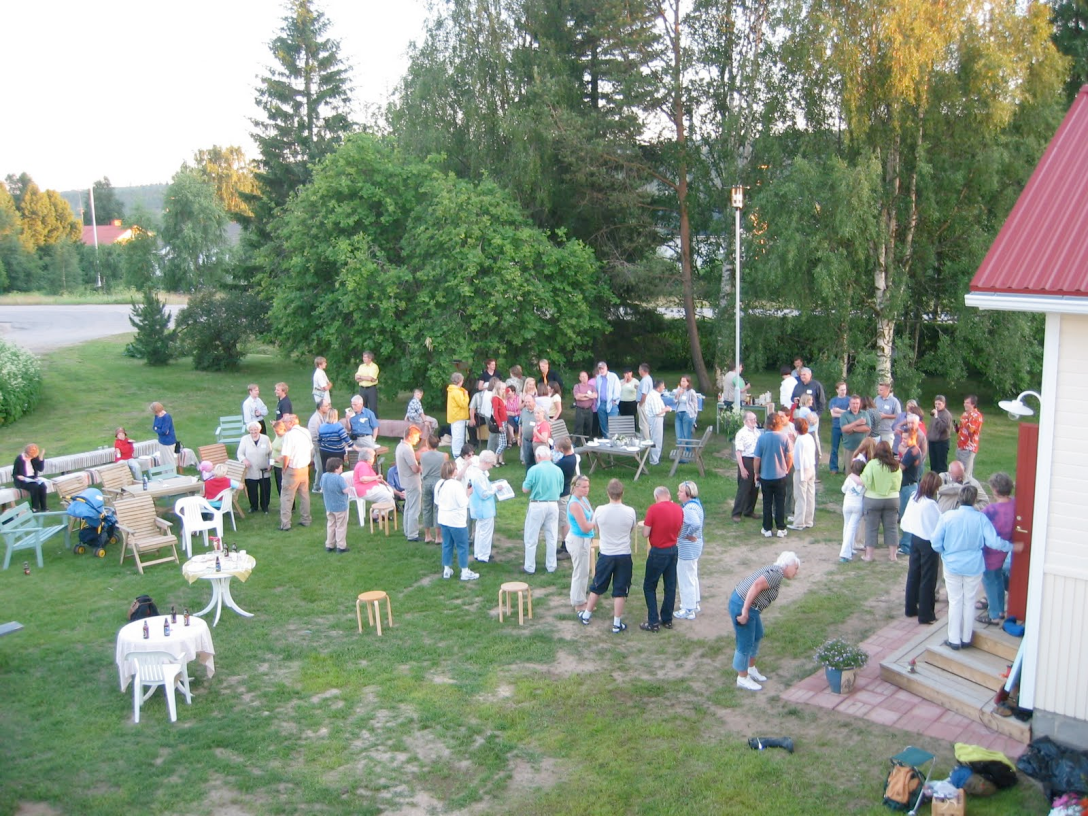